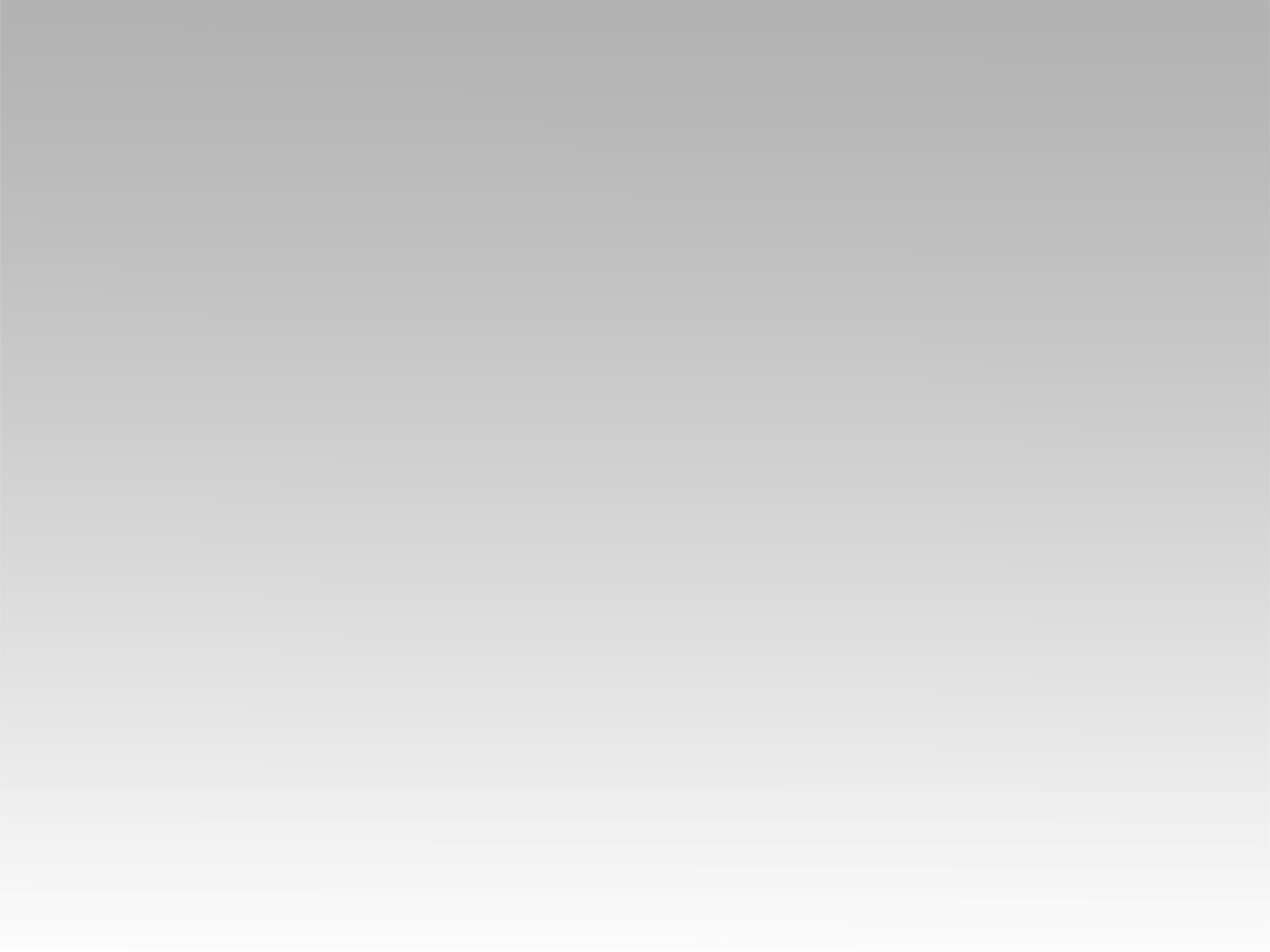 تـرنيــمة
في الهزيع الرابع
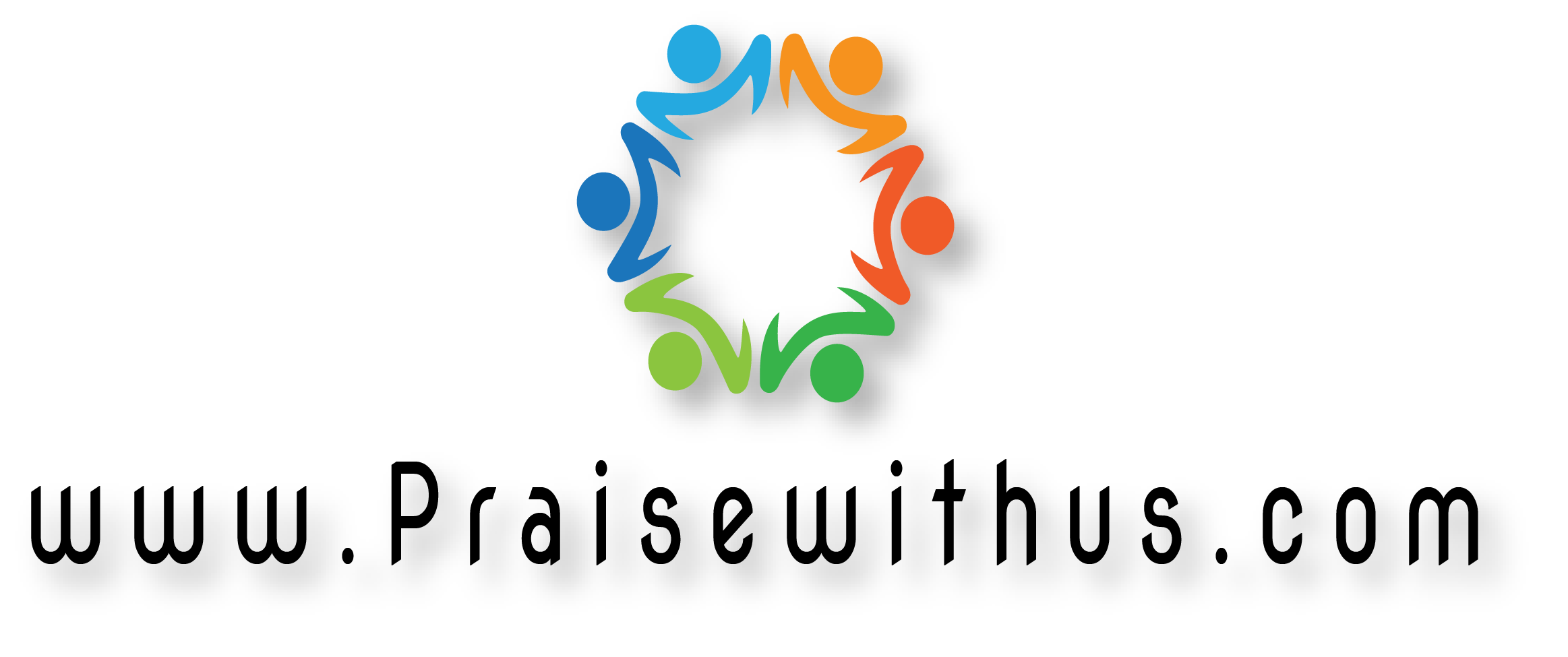 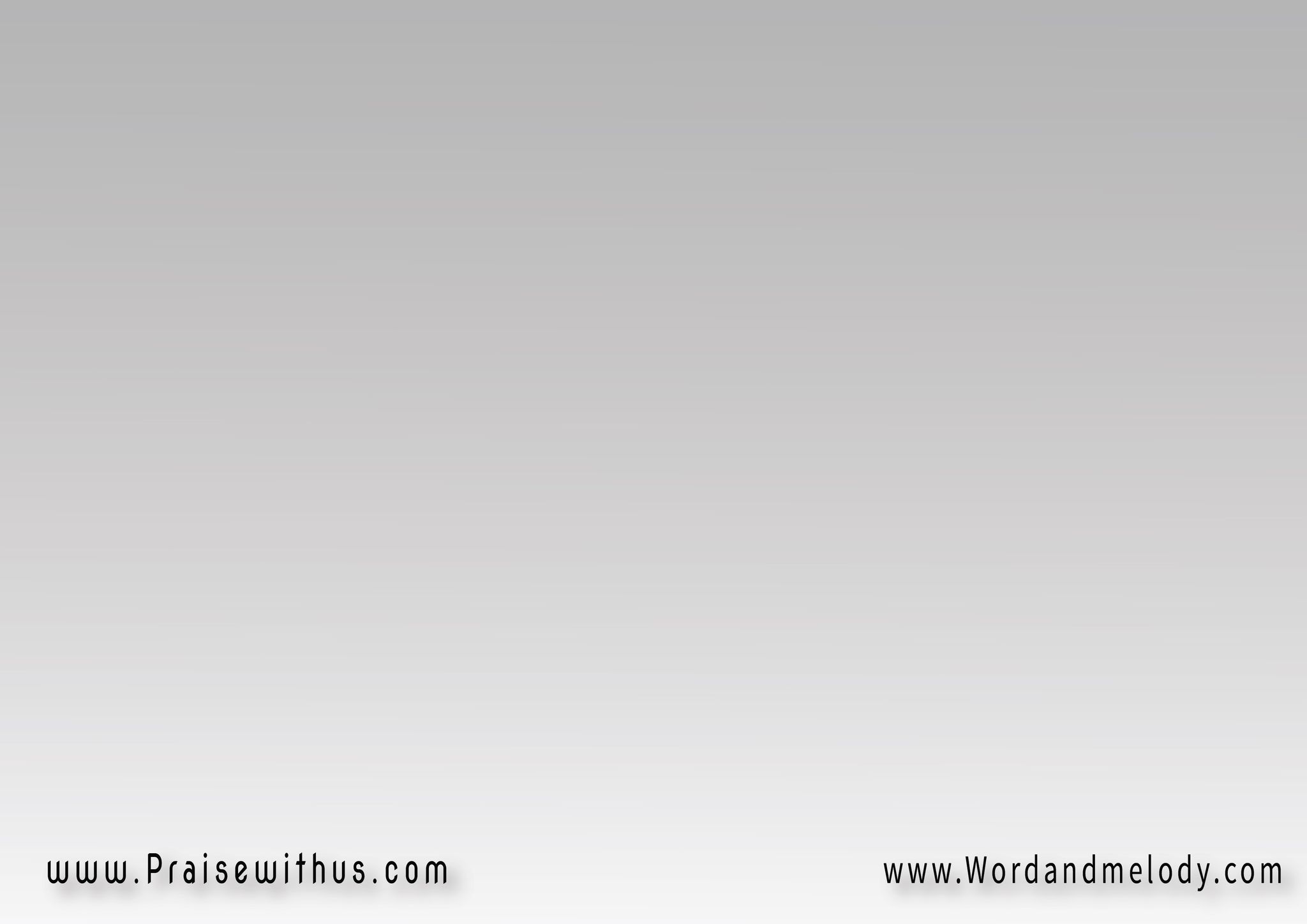 1- 
في الهزيع الرابع وسط ليل الانتظار
عند ما يخبو الرجاء والمنى تبدو بخار
إذ بصيص الأمل يختفي ولا منار
في الهزيع الرابع تستجيب سيدي
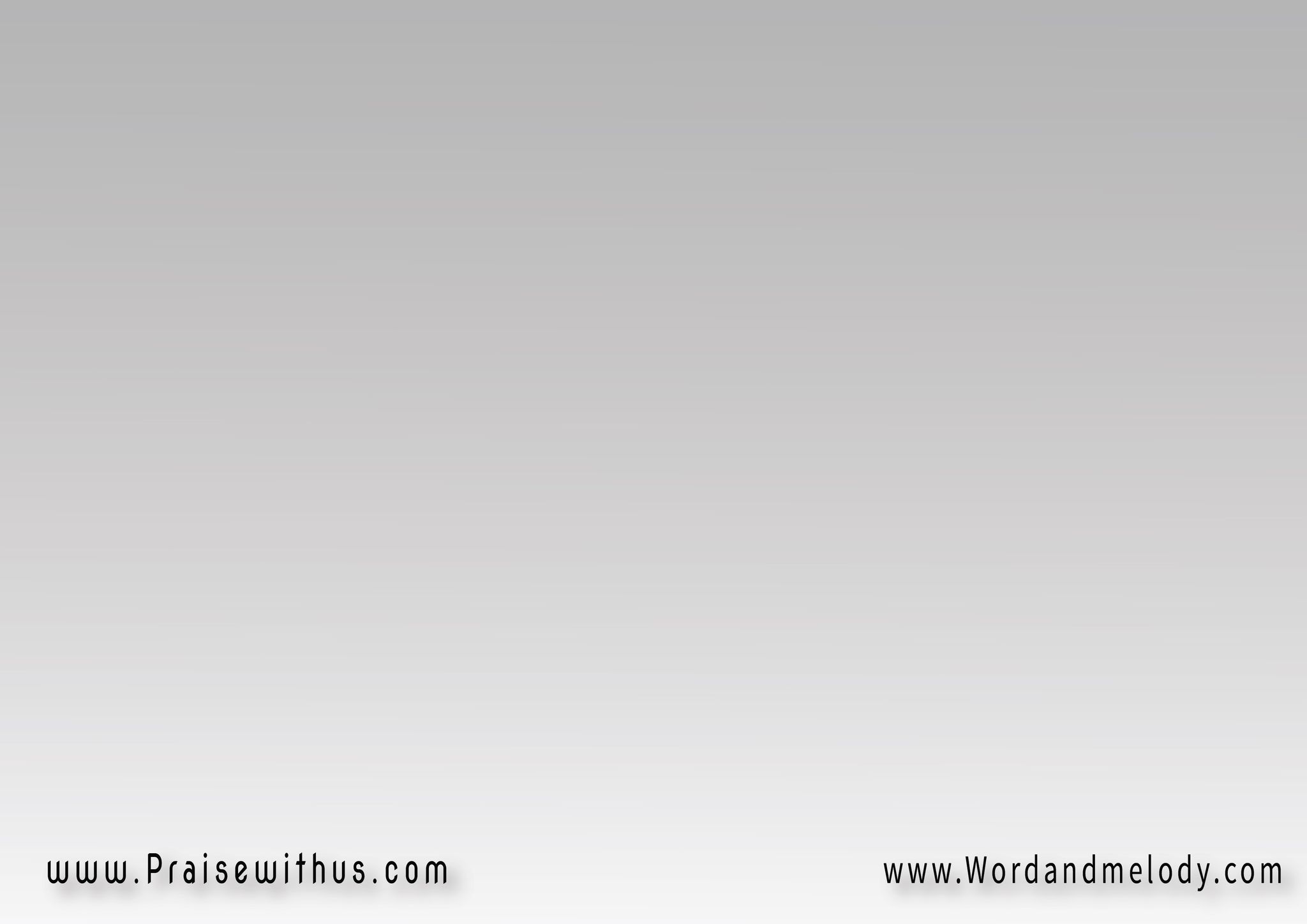 القرار: 
(عند المساء يبيت البكاء
 وفي الصباح ترنم) 2
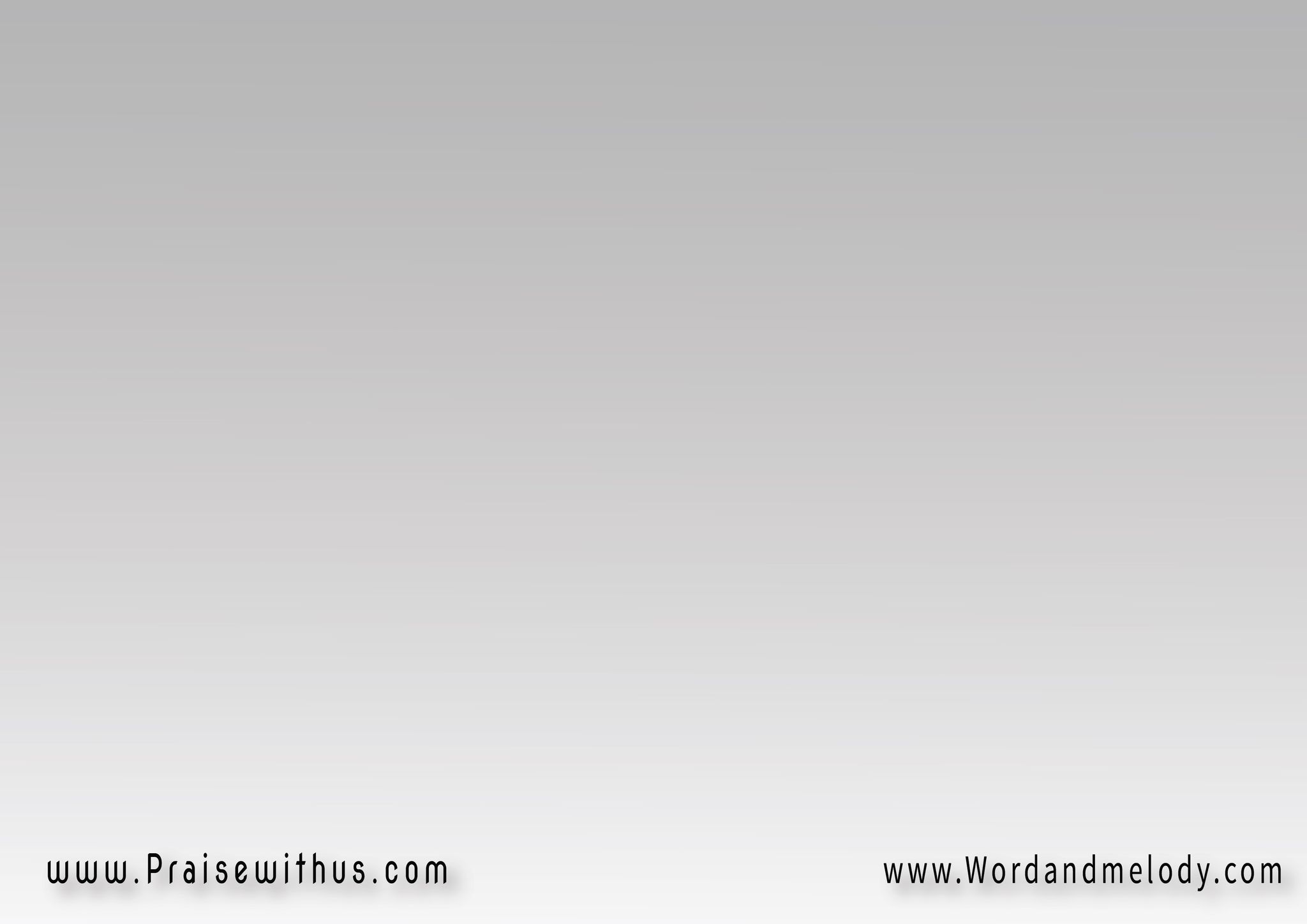 2- 
في الهزيع الرابع حيث لا يبقى خيار
يعجز العلم ولا ينفعن سعي الكبار
قوتي تخونني ويضيق الاختبار
في الهزيع الرابع تستطيع سيدي
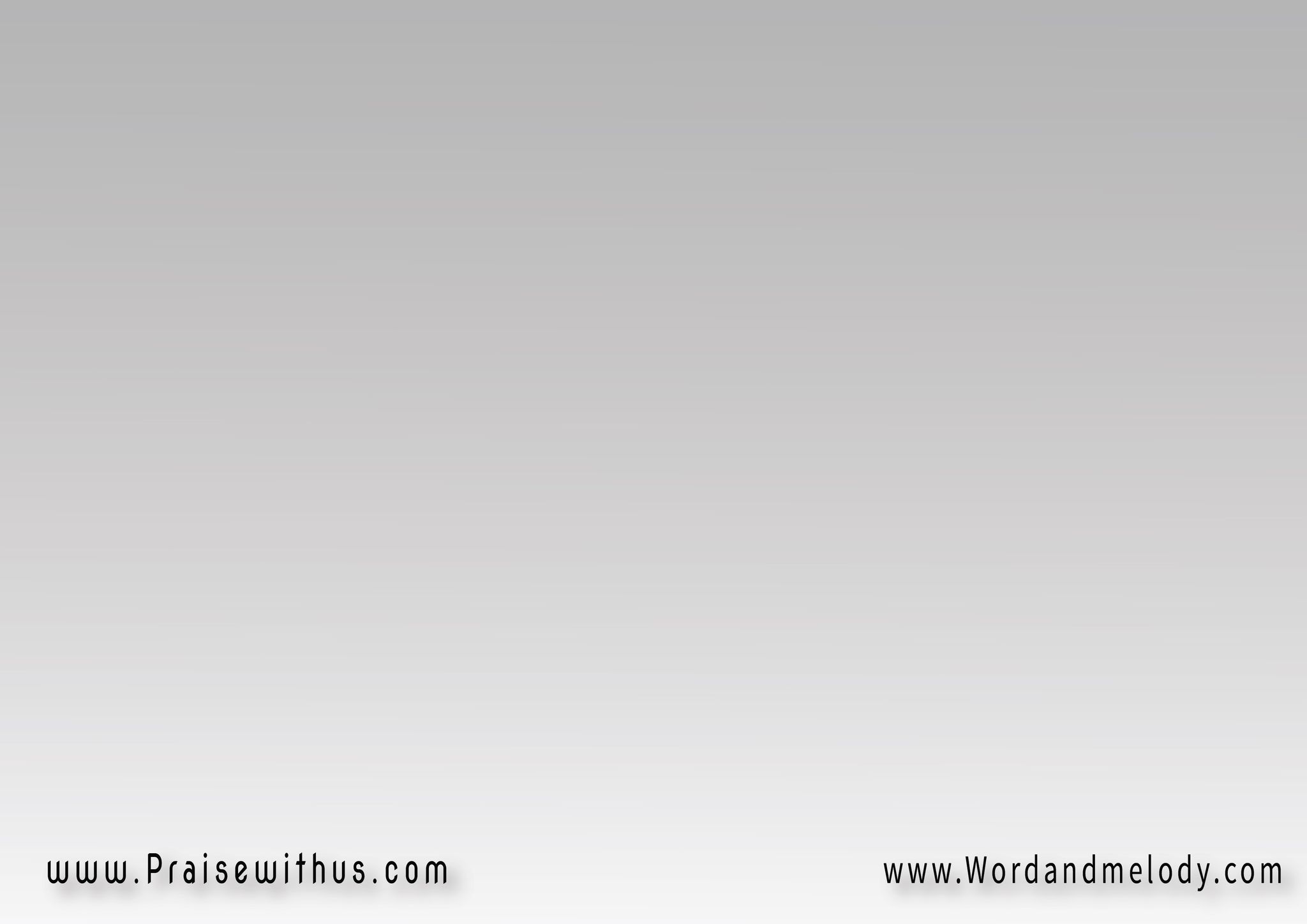 القرار: 
(عند المساء يبيت البكاء
 وفي الصباح ترنم) 2
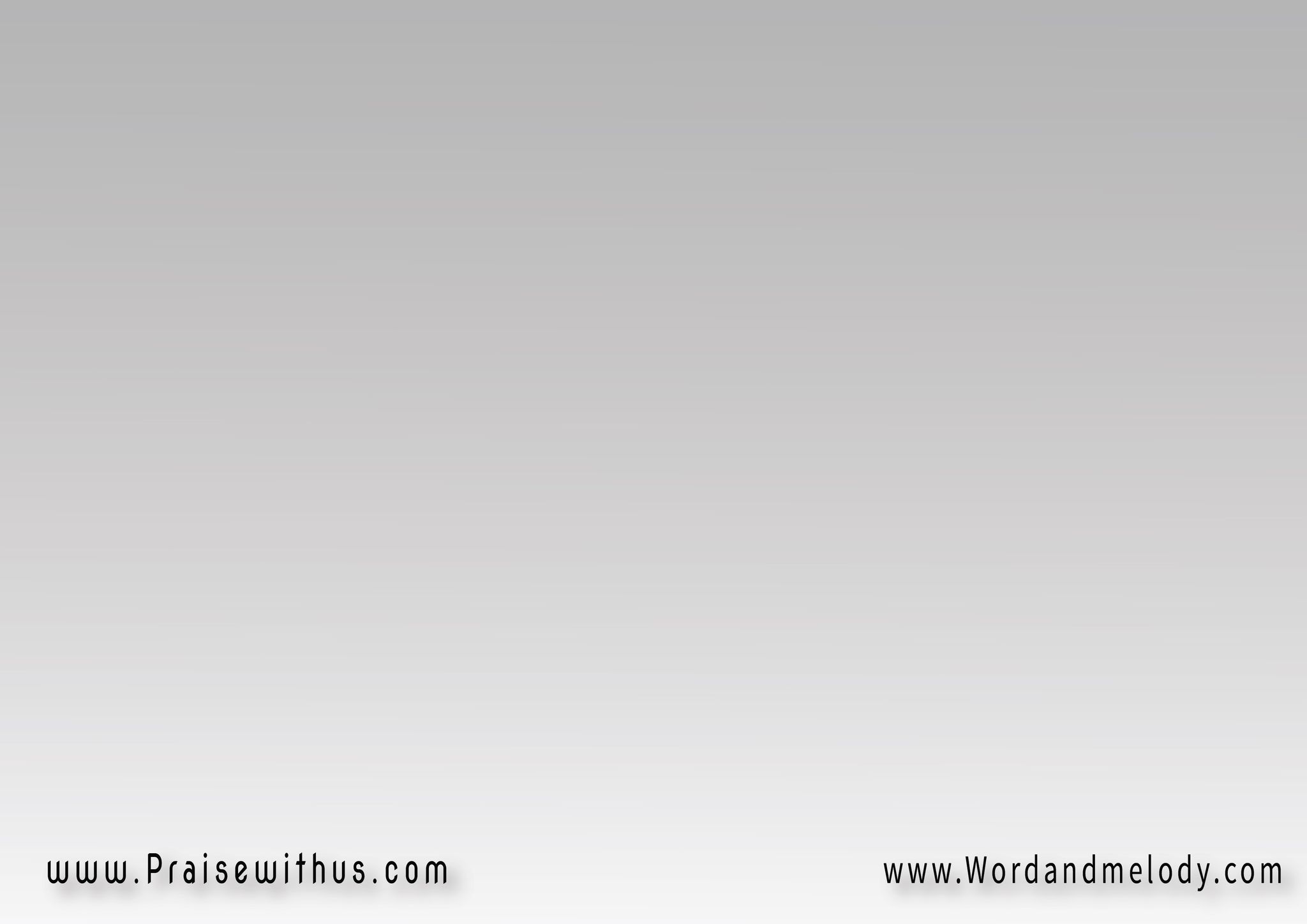 3- 
في الهزيع الرابع متعباً من السفر
صامتاً مالي سوى وعد عون في القفار
أسمع الأصوات لا تتعبن فات القطار
في الهزيع الرابع تتراءى سيدي
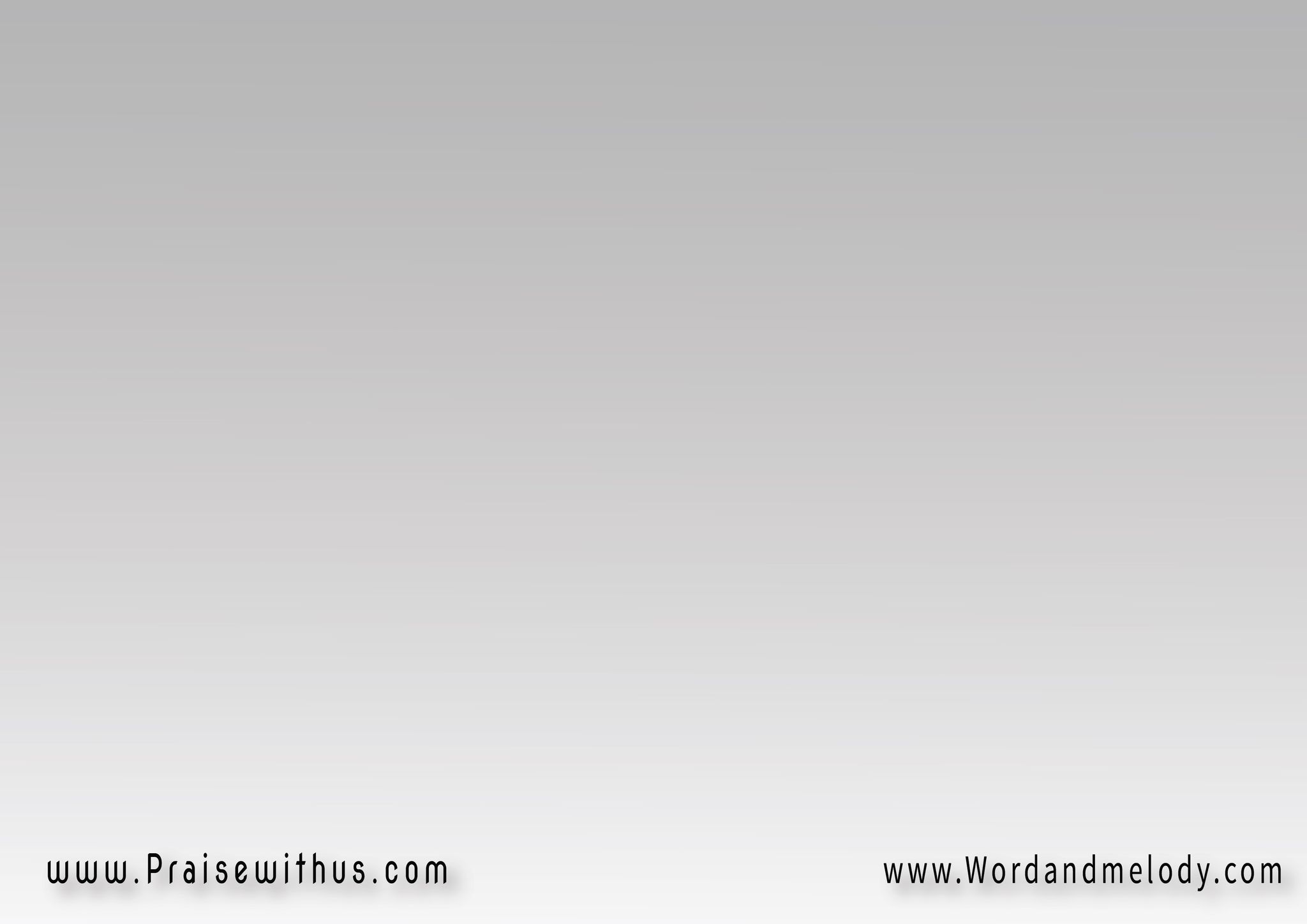 القرار: 
(عند المساء يبيت البكاء
 وفي الصباح ترنم) 2
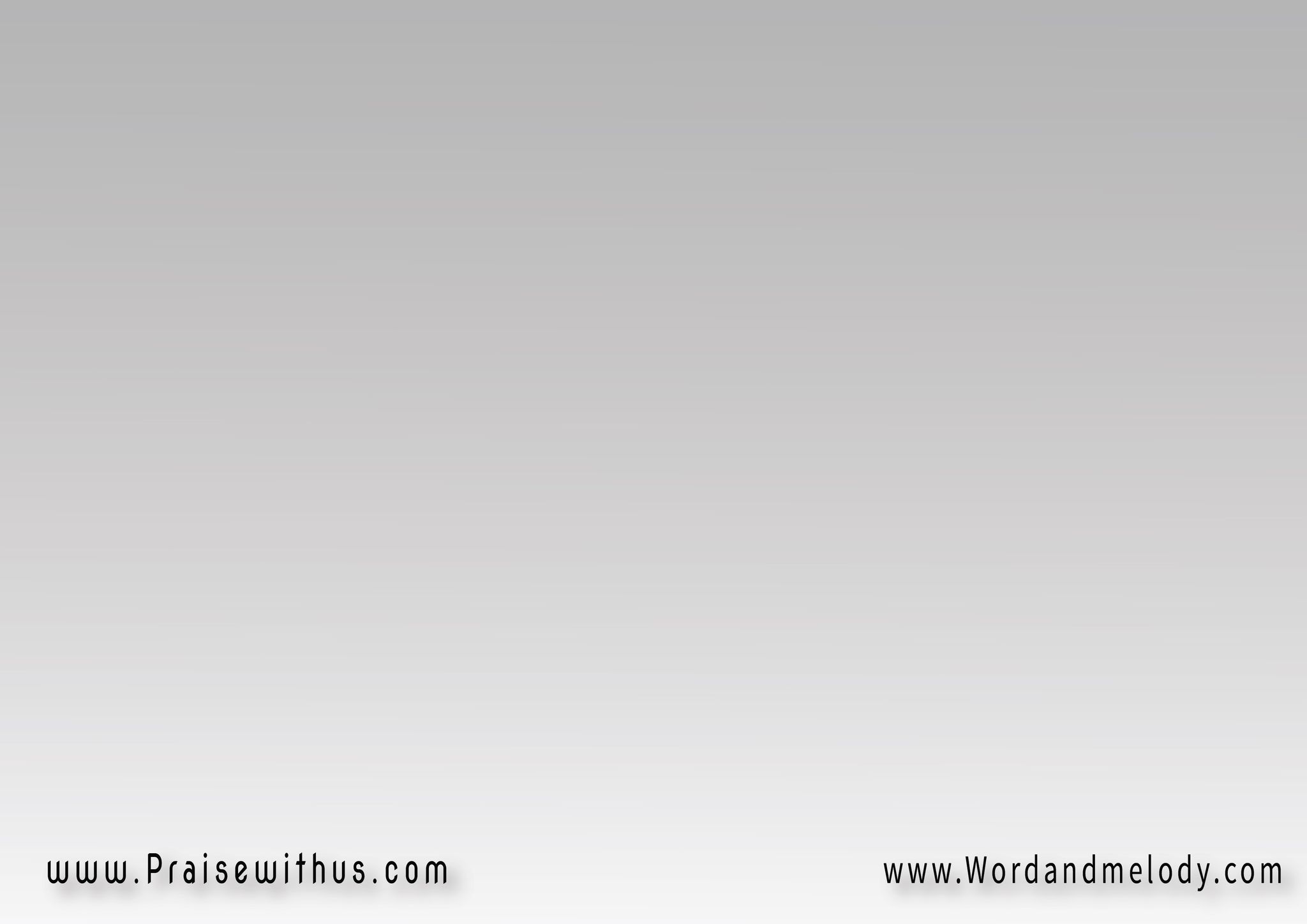 4- 
في الهزيع الرابع واضحاً يبدو المسار
عبر أمواج الدجى نحو فجر الانتصار
كنت مرساة الرجاء عاملا خلف الستار
عالماً وقتاً به تسرعن سيدي
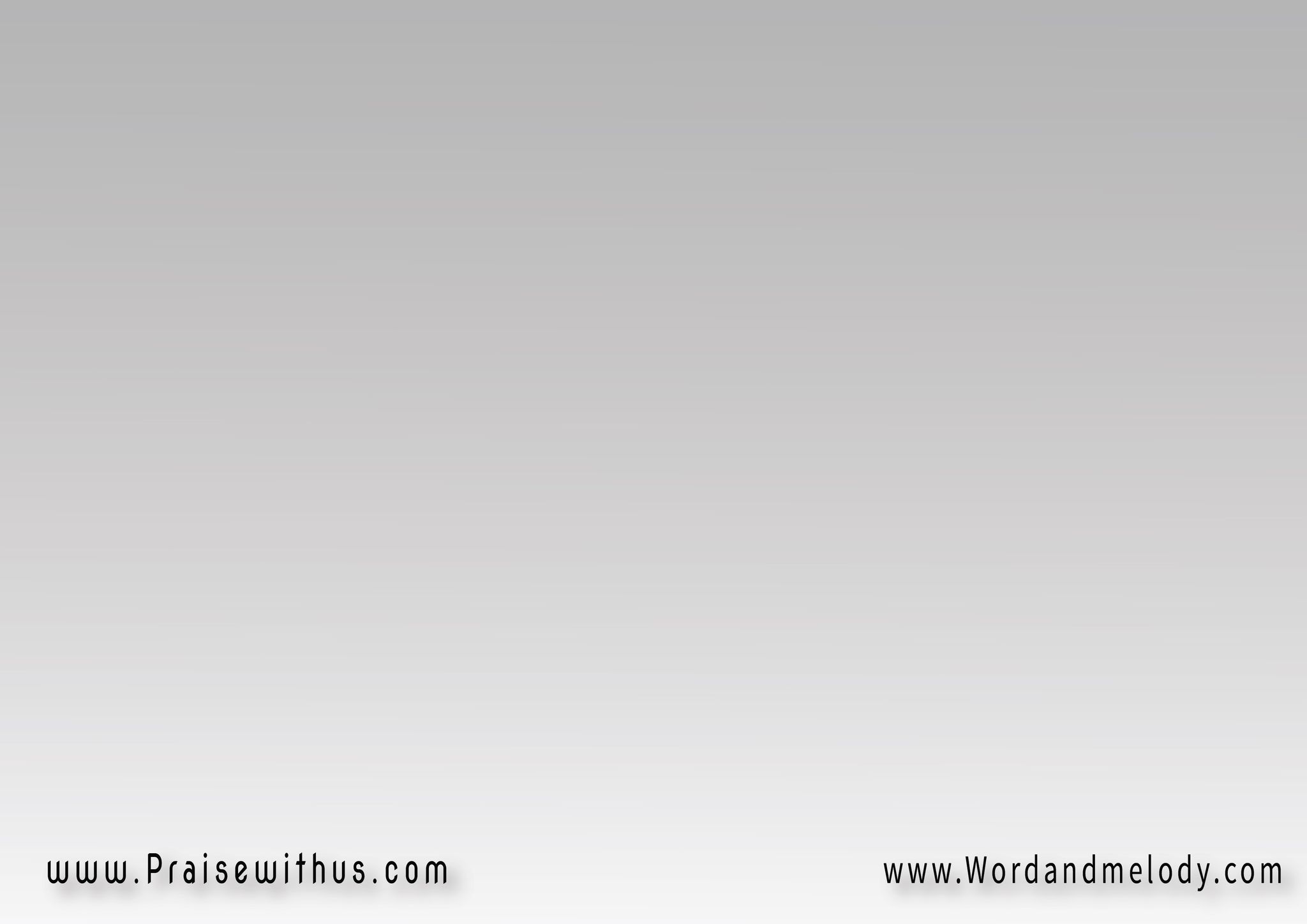 القرار: 
(عند المساء يبيت البكاء
 وفي الصباح ترنم) 2
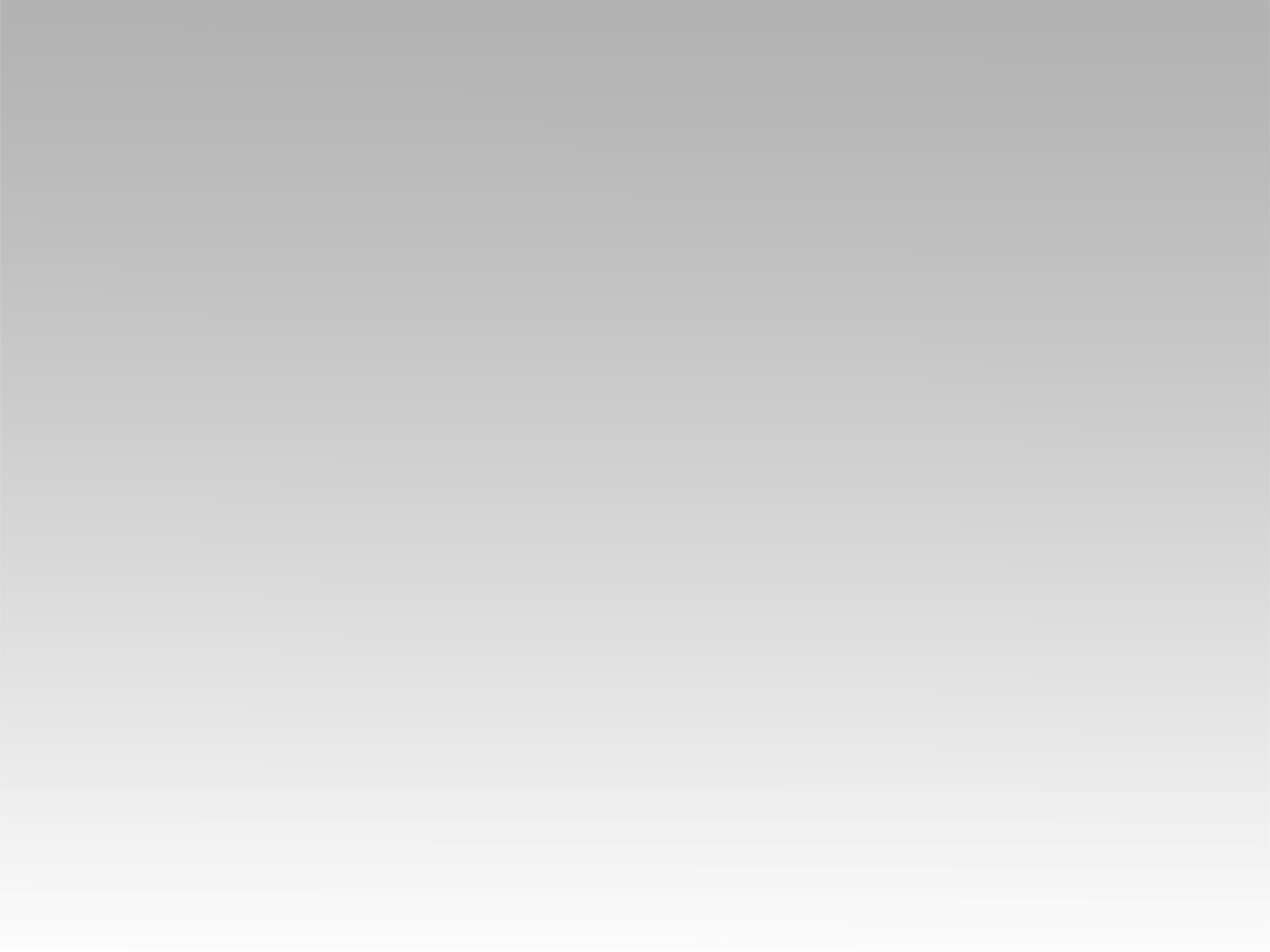 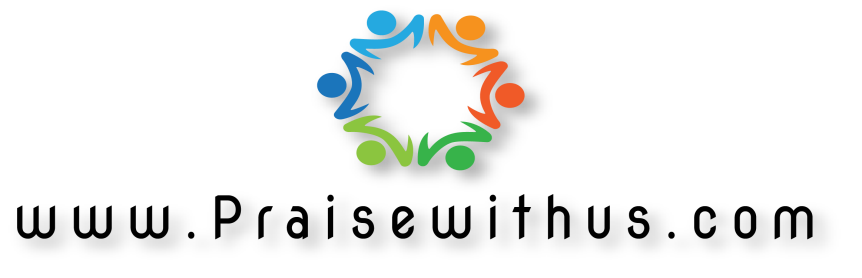